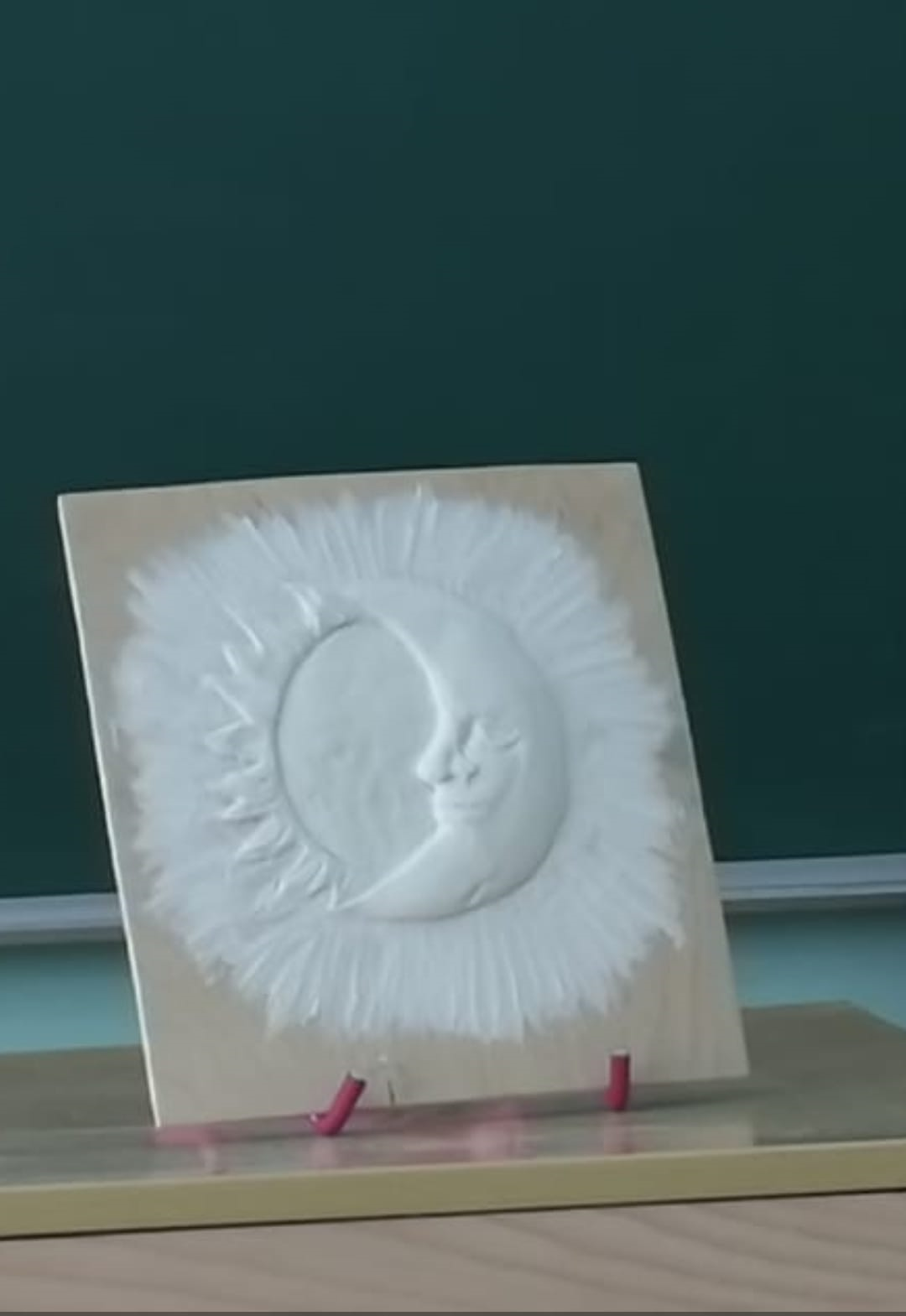 МАСТЕР – КЛАСС
«Барельеф, рисуем объем»
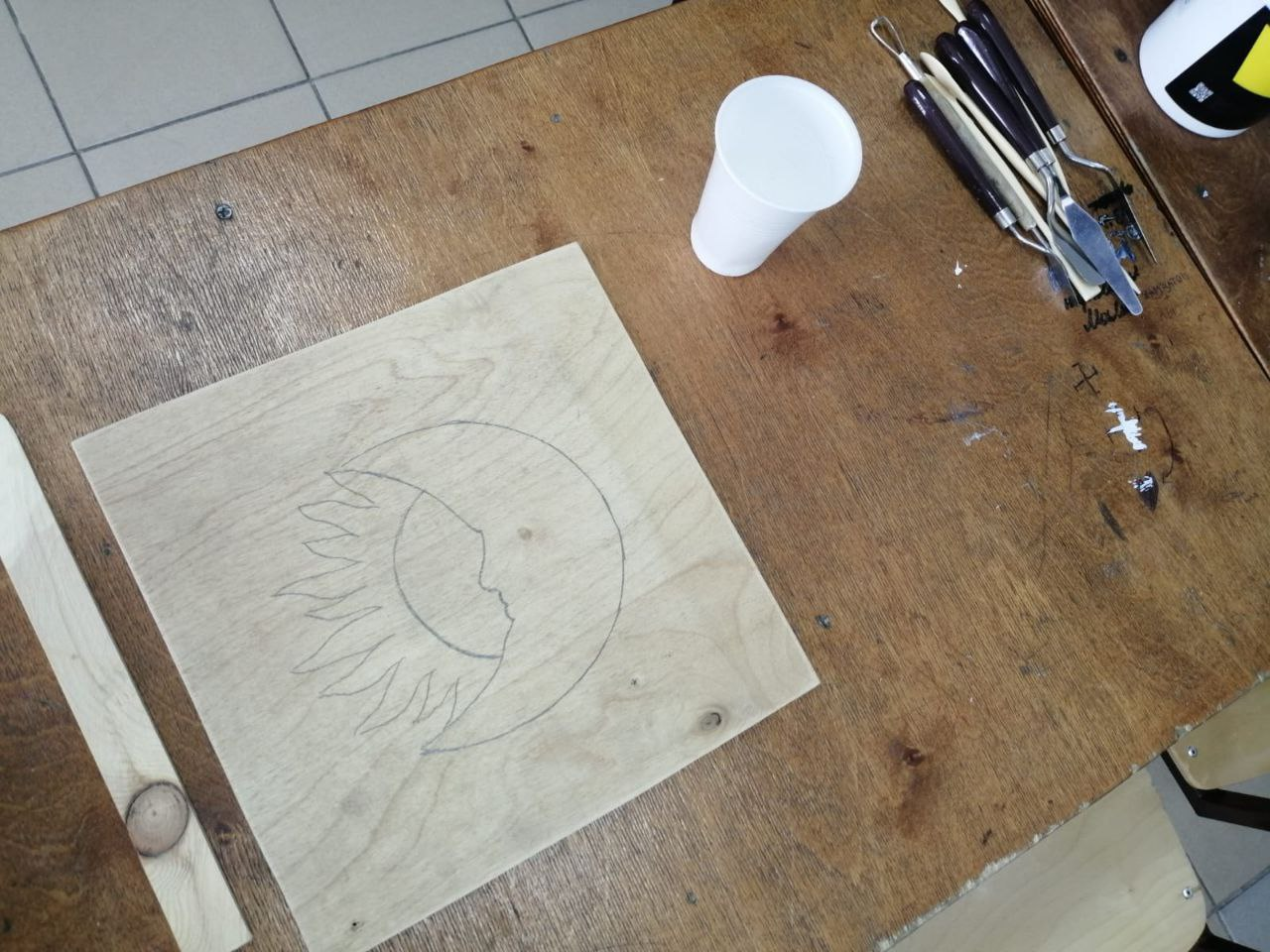 Инструменты и материалы для работы.

1. Любая емкость, в которой вы сможете готовить необходимые для работы смеси и растворы.
2. Трафареты.
3. Скульптурные стеки, мастихины.
4. Наждачная бумага.
5. Акриловая грунтовка.
6. Для окрашивания: кисти, акриловые краски, лак.
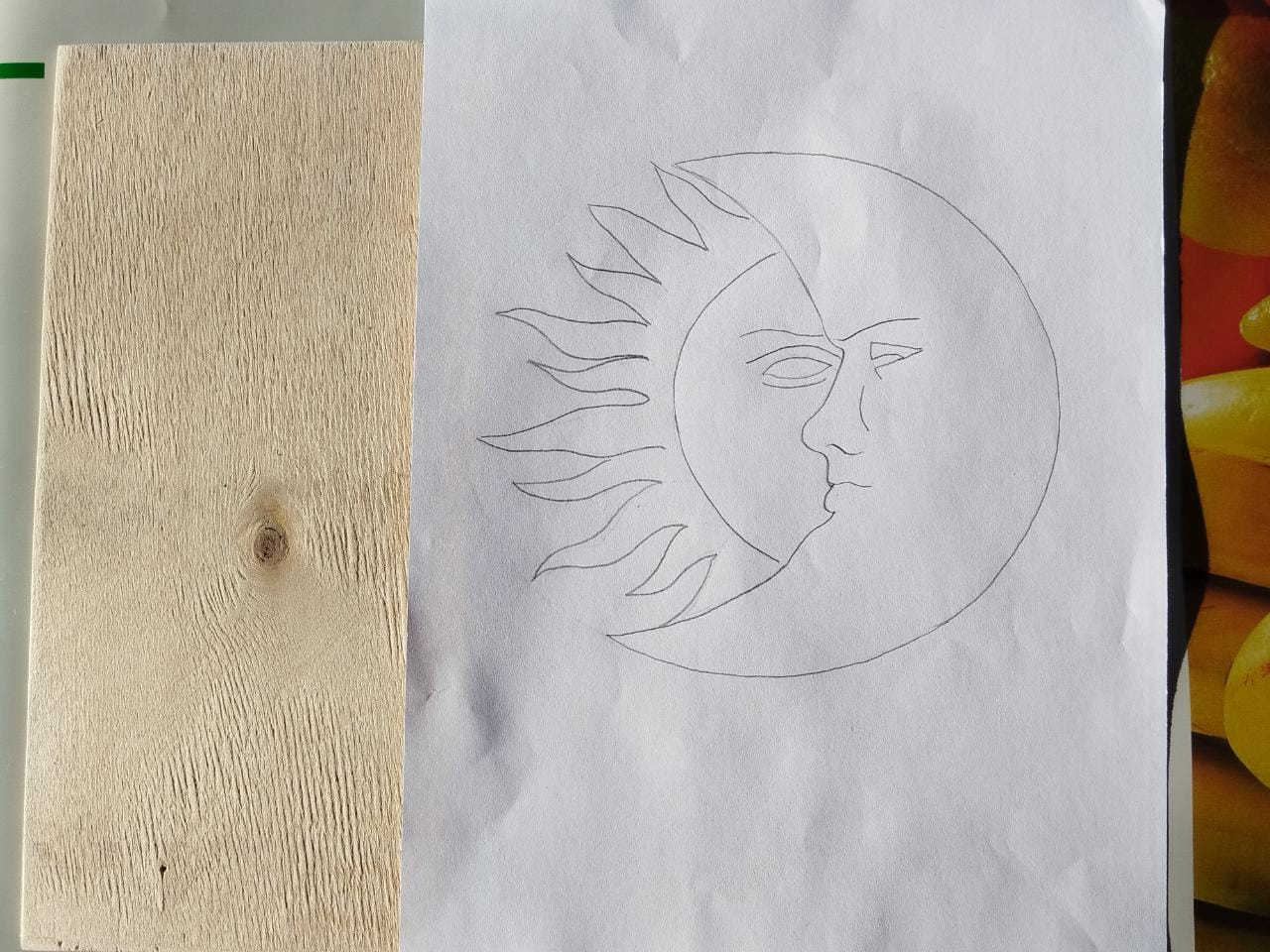 Этапы работы:

1. Предварительно поверхность основы надо выровнять и загрунтовать заготовку.

2. А так же на первом этапе мы должны определиться с композицией барельефа.
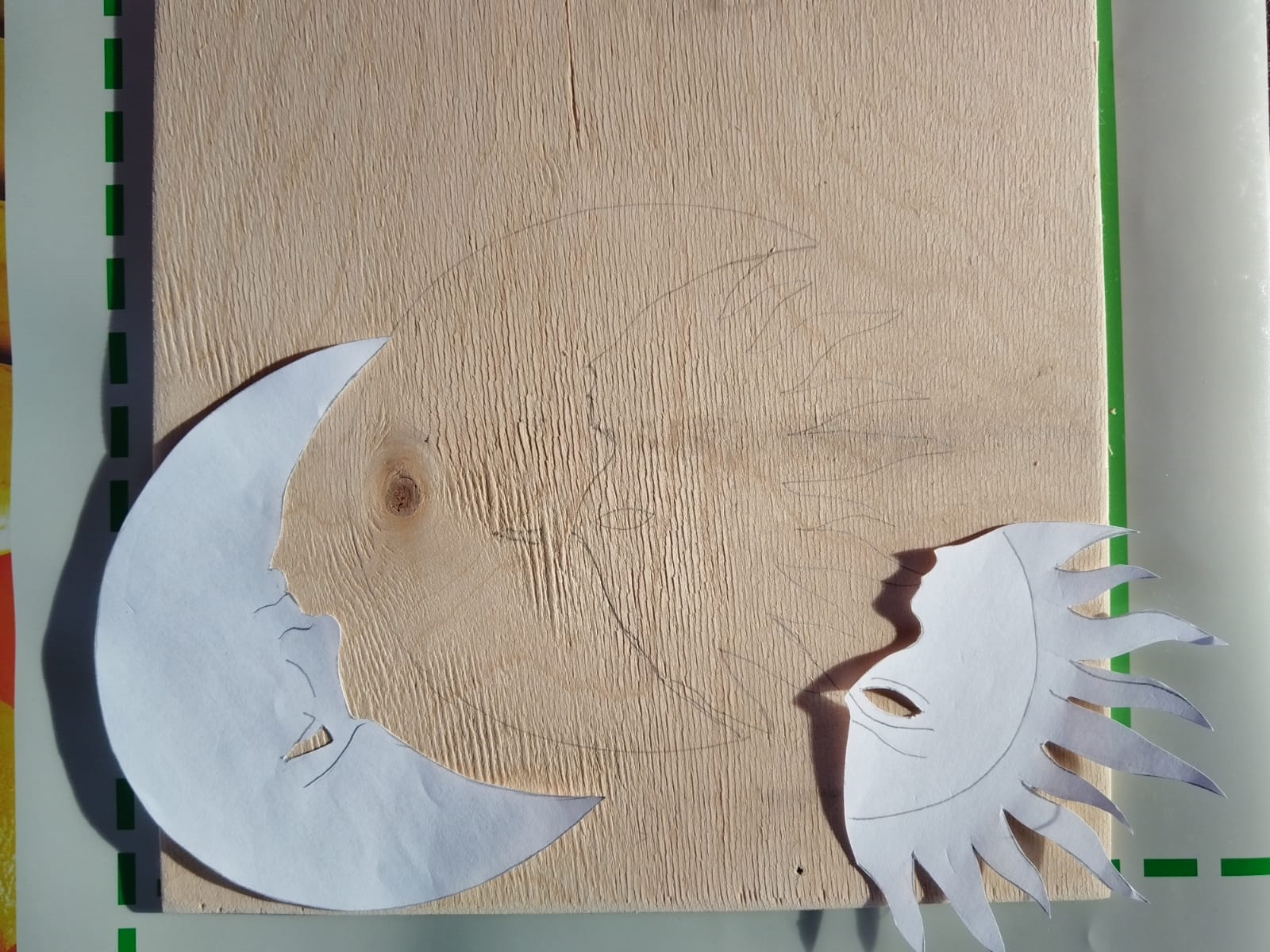 3. Возьмите карандаш и перенесите с его помощью рисунок будущего изделия
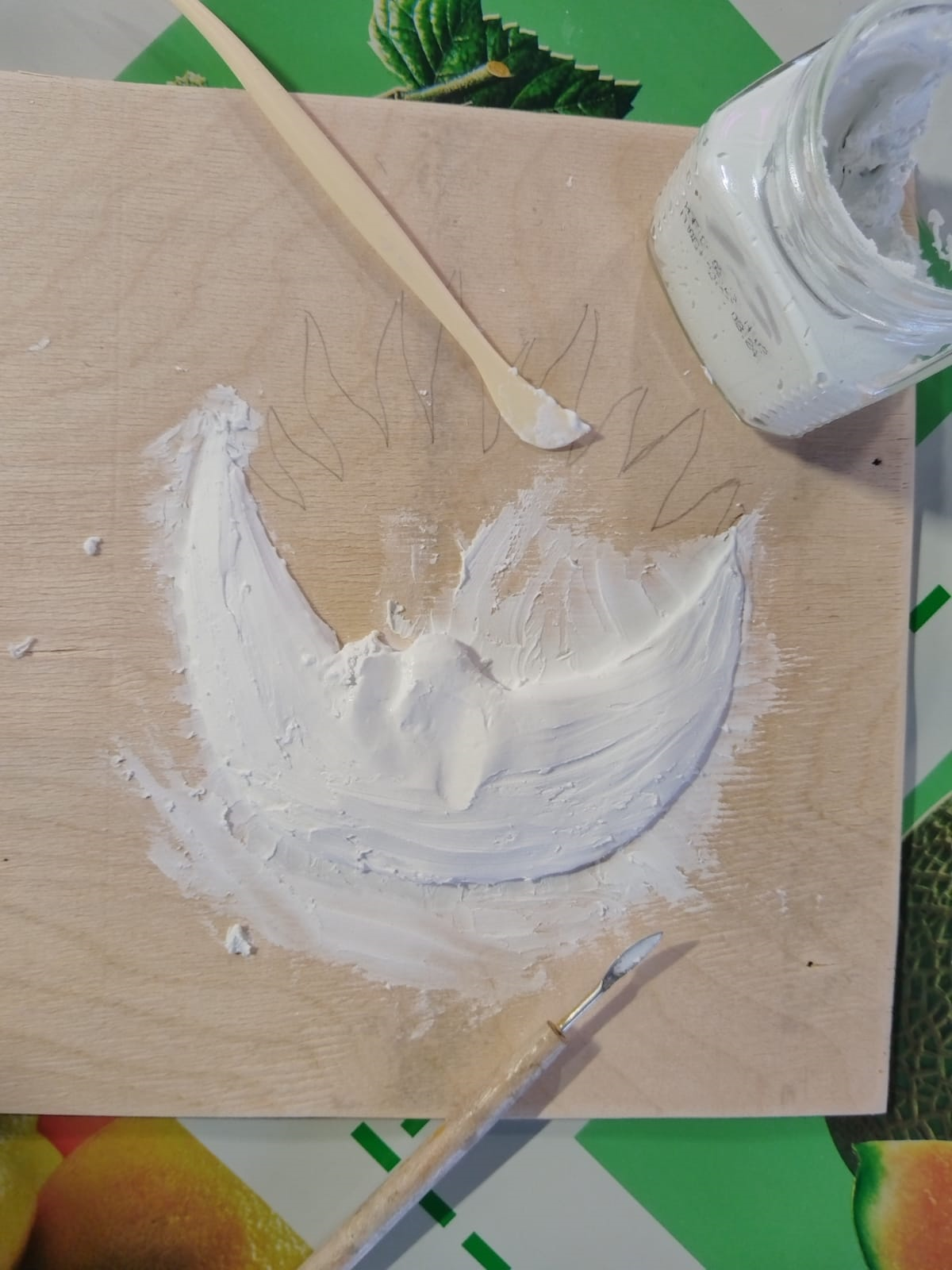 4. На этом этапе непосредственно наносится сама текстурная паста и формируется рельеф будущей композиции. Как Вы понимаете это самый сложный, долгий и ответственный этап работы. Поэтому уверенно чувствовать себя на данной стадии будет лишь профессионал.
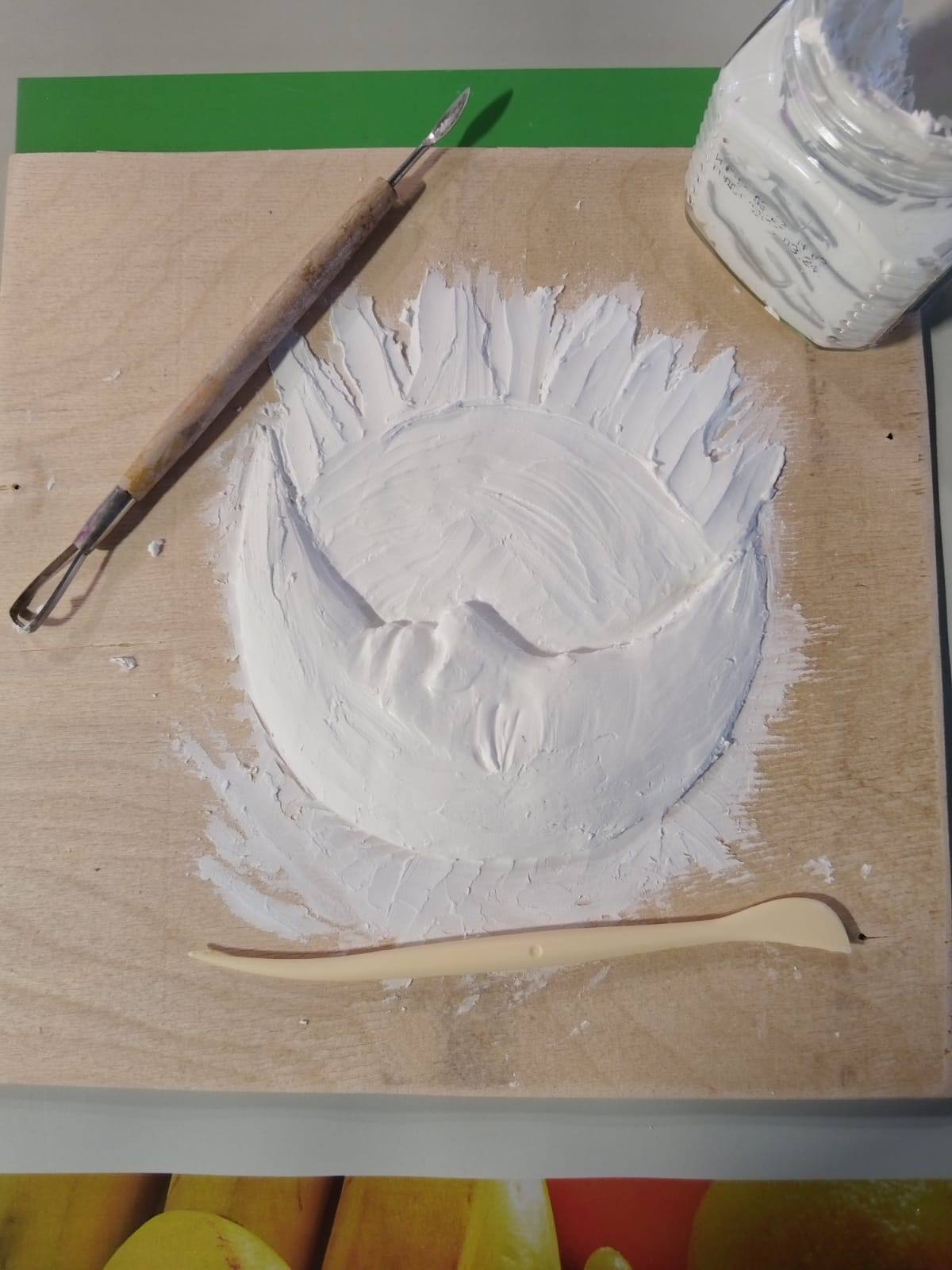 5. Крайний этап работы доработка формы с помощью мастихинов, стеков.

6. В конце данного этапа, после высыхания работы (2-24 часа, все зависит от материала и толщены смеси) проводится шлифовка отдельных частей и элементов композиции с целью придания им естественной формы согласно Вашего эстетического замысла.